A Study on Gap Analysis of Village Health and Nutrition Day in Kannauj District(UP)Presented by :  Dr Ankit Sharma (PT)              UNDER THE GUIDANCE OF : Dr Anandhi Ramachandran
Date 18.05.2016
Kannauj District Map
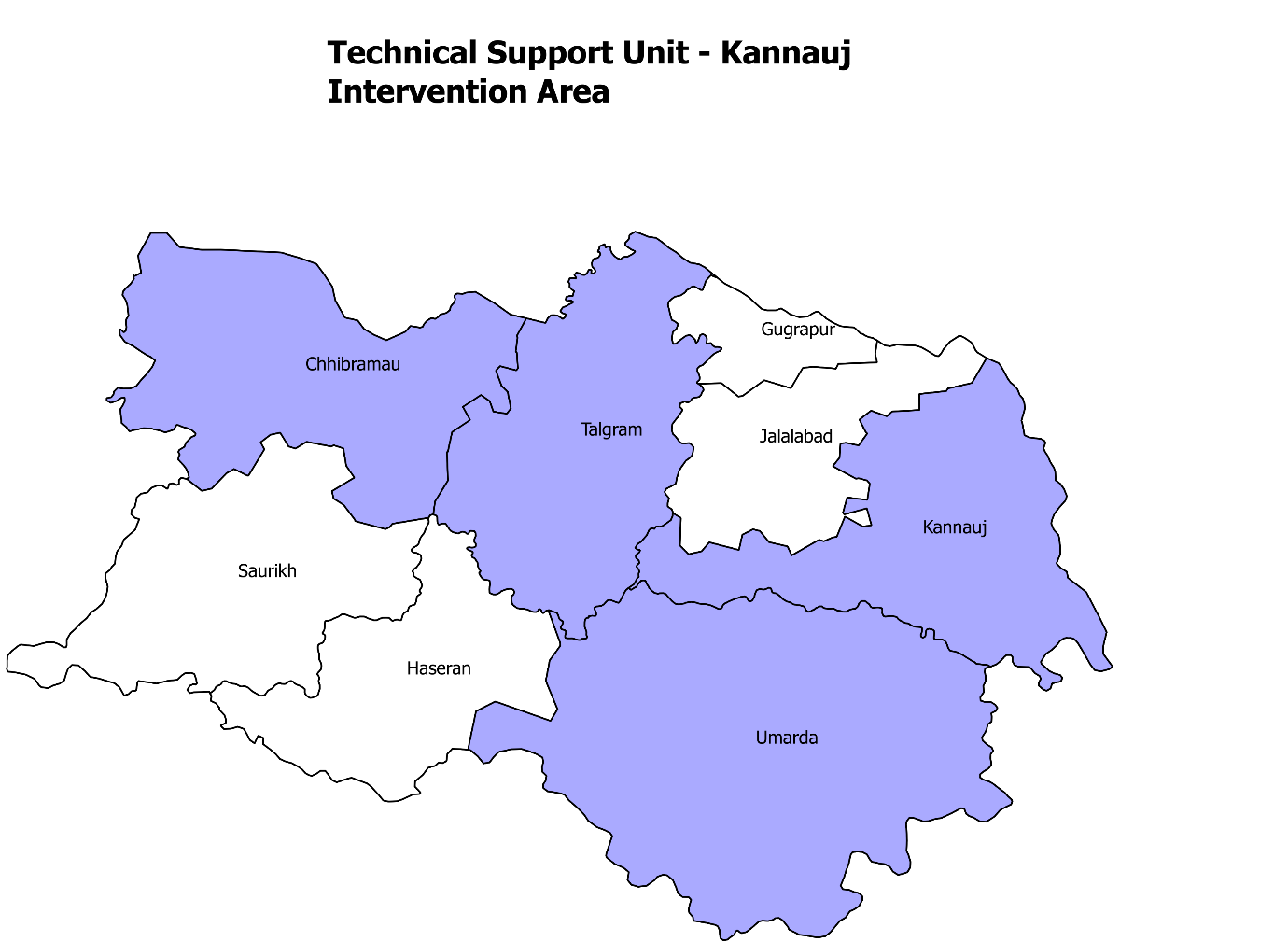 Introduction
Village Health and Nutrition Days (VHNDs) are a major initiative under the National Health Mission (NHM) to improve access to maternal, new-born, child health and nutrition (MNCHN) services at the village level. 
Under the programme, the primary beneficiaries are pregnant women, lactating mothers, children below five years and adolescent girls. 
The programme would be organized for 8 times in a month at Sub/Anganwadi Centre, Someone’s residence  on a fixed day basis (either Wednesday or Saturday) with joint efforts of ANM, AWW and ASHA.
Basic components of primary healthcare services, including early registration, counselling on early breastfeeding, identification and referral of high risk cases of children and pregnant women, as well as basic ANC and PNC care will be provided at community level in order to address the essential requirements of pregnancy, delivery, referral, childhood illnesses and adolescent health.
3
Service package for vhnd
Maternal Health
Child Health
Family Planning
Nutrition
Reproductive Tract Infections and Sexually Transmitted Infection
Sanitation
Communicable Diseases
Gender
Health Promotion
4
Rationale of the study
Village Health and Nutrition Day is an initiative taken under NHM, with a prime motto to deliver basic health services to the last person in the community.


 The data shows that health service provision has fairly improved but the aim of the program is yet to be achieved. This signifies that there are gaps in the service delivery at VHNDs.
5
Objectives of the study
SPECIFIC
To identify the facilities available at VHND sites.
To find out the presence of frontline workers.
To understand the counselling services available at VHND sites.
To get the status of availability of food and THR at the VHND sites. 
To identify the availability of equipment’s and there utilization status at the VHND sites 
To find out the availability of drugs at VHND sites
To check the status of availability of vaccines at VHND sites 
To understand the data collection & maintenance of the data at VHND sites
GENERAL
To identify the gaps in the services provided in the VHND sessions and to assess availability of health, nutrition and sanitation services, required instruments/equipment and medicines at VHND sites with client satisfaction from the VHND services. 

Research Question
What are the gaps at the Village Health Nutrition Day services at every village level?
6
Research Methodology
Study Type- Cross Sectional Study
Study Area- The study is conducted at Kannauj District (Uttar Pradesh) with a sample size of 20 VHND sites.
Study Period- 3 months
Study Respondents- The respondents for the following were front line workers (ANM, ASHA and AWW) and beneficiaries at the various VHND sites.
Sample Method- The method followed for the study is simple random sampling. From 4 Blocks of 1 sub centres was taken from each block and 5 VHND sessions was selected from each sub centre. The sample was decided from the micro plan available at block. Simple random sampling method applied for selecting the VHND sites from the micro plan.
Sample Size- A sample size of 20 was taken. VHND is conducted on Wednesday and Saturdays of every week. ( 1 VHND site visited every Wednesday and 1 site every Saturday, then total 8 VHND sites could be assessed in a month. In a time period of 3 month, 24 VHND sites visited. Leaving public holidays aside a sample size of only 20 was taken.) 
Data Collection Technique- Direct Observation.
Data Collection Tool- Structured questionnaire 
Data Analysis- The data analysis done in MS Excel
7
RESULTS AND FINDINGS
8
9
11
14
15
STRENGTH OF THE STUDY
Inclusion of community perspective was an important domain of the study.
LIMITATIONS OF THE STUDY
This study was done in very small and focused area.
18
Conclusion
It is very clearly evident from the results that the services available at VHNDs is very poor and needs immediate attention. 
The infrastructure is very poor and mostly sites do not have basic facilities like electricity, toilet, and drinking water. 
Counselling is rarely done. The drugs and equipment’s are not sufficiently available at many VHND sites and if available then the utilization is very poor.
 The frontline workers do not have proper skills to deliver the services. Services relate to immunization are in focus and other services are kept aside. 
Overall there is a huge gap in the service delivery at VHNDs as 70 percent of the VHND sites fall under poor performing, 30 percent fall under satisfactory performing category and zero percent fall under the good performing category.
Recommendations
Supportive supervision and on the spot demonstration at VHND sessions.
Capacity building of frontline workers and frequent training of the same.
Proper planning and implementation of VHNDs and share schedule among frontline workers.
Strengthening monitoring and supervision of VHNDs.
Community awareness and proper IEC should also be done to encourage health seeking behaviour among the masses.
Motivate the workers to perform better by introducing an award for the best VHND site (Model VHND).
Cluster meetings should be properly arrange.
AAA meeting platform should be properly utilize, it will help to develop the coordination between ASHA, Anganwadi worker and ANM. So main motto behind VHND will be fulfilled.
Bibliography
Handbook for Members of VHSNC, (Last accessed on 30th April 2016), Sample References can be found at: [nrhm.gov.in/.../village-health-sanitation-nutrition-committee.html]
VHND Guidelines by Government of India, (Last accessed on 30th April 2016), Sample References can be found at: [nrhm.gov.in/communitisation/village-health-nutrition-day.htm].
VHND Assessment, Sample References can be found at: (nrhm.gov.in/communitisation/village-health-nutrition-day.html)
VHND Operational Guidelines, (Last accessed on 30th April 2016).  Sample References can be found at: [nrhm.gov.in/communitisation/village-health-nutrition-day.html]. 
Service Package for VHND, (Last accessed on 20th April 2016), Sample References can be found at:  [http://www.ncbi.nlm.nih.gov/pmc/articles/PMC4408710/]
Vartika Saxena, Praveer Kumar et al.  Availability of Village Health and Nutrition Day services in Uttarakhand, India,   J FamilyMed Prim Care. 2015 Apr – Jun; 4(2): 251-256.
Sandeep K. Panigrahi, Bijayeeni Mohapatra et al.  Awareness, perception and practice of stakeholders in India regarding Village Health and Nutrition Day,  J FamilyMed Prim Care. 2015 Apr – Jun; 4(2): 244-250.
21
Thank You
Email: ankit.sharma@ihat.in
Address:
UP-TSU Office,
No. 404, 4th Floor & 505, 5th Floor,
No. 20-A, Ratan Square,
Vidhan Sabha Marg, Lucknow – 226001
Uttar Pradesh
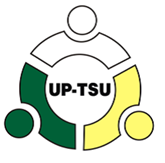